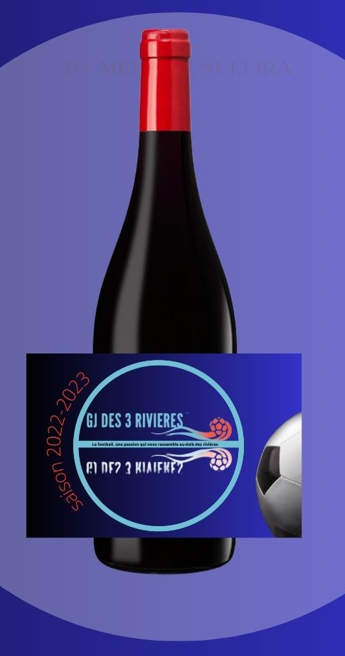 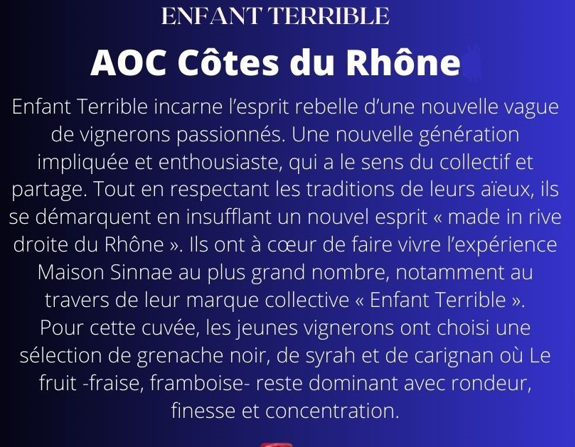 Bon de 
commande
7,5€ la bouteille
Livraison le Samedi 15 Avril à Ste Sève

Chèque à établir à l’ordre de GJ 3 rivières
Nom :_________________________________	Prénom :_________________________

Téléphone :________________________

Adresse mail : ____________________________

Nombre de bouteilles : _____________